Free PPT Templates: Allppt.com
You can download professional PowerPoint diagrams for free
Content  Here
Content  Here
Content  Here
Content  Here
You can simply impress your audience and add a unique zing and appeal to your Presentations.
You can simply impress your audience and add a unique zing and appeal to your Presentations.
You can simply impress your audience and add a unique zing and appeal to your Presentations.
You can simply impress your audience and add a unique zing and appeal to your Presentations.
1
2
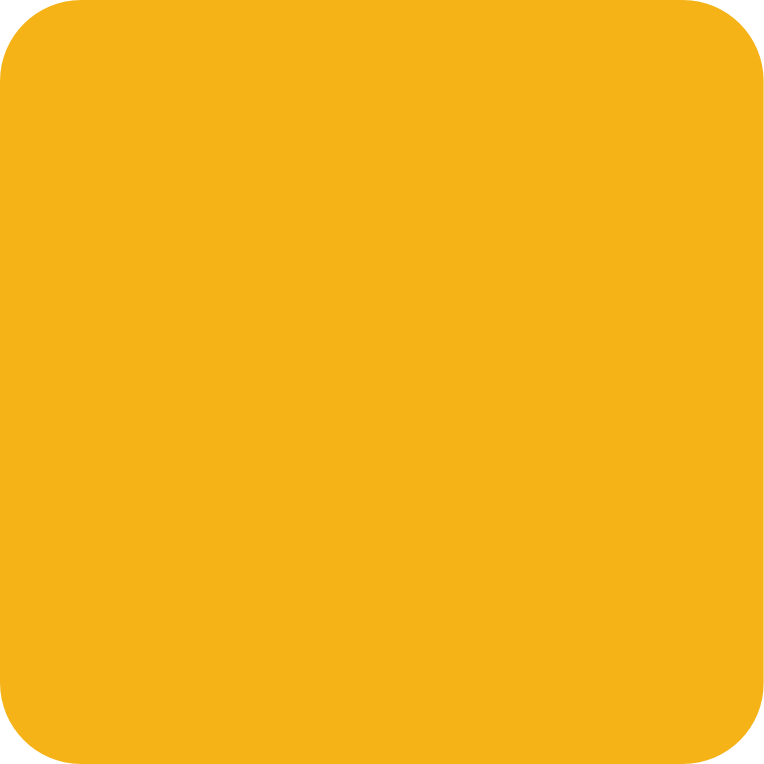 OIL PRICES
3
4
www.free-powerpoint-templates-design.com